حقوق الانسان في الشريعة الاسلامية
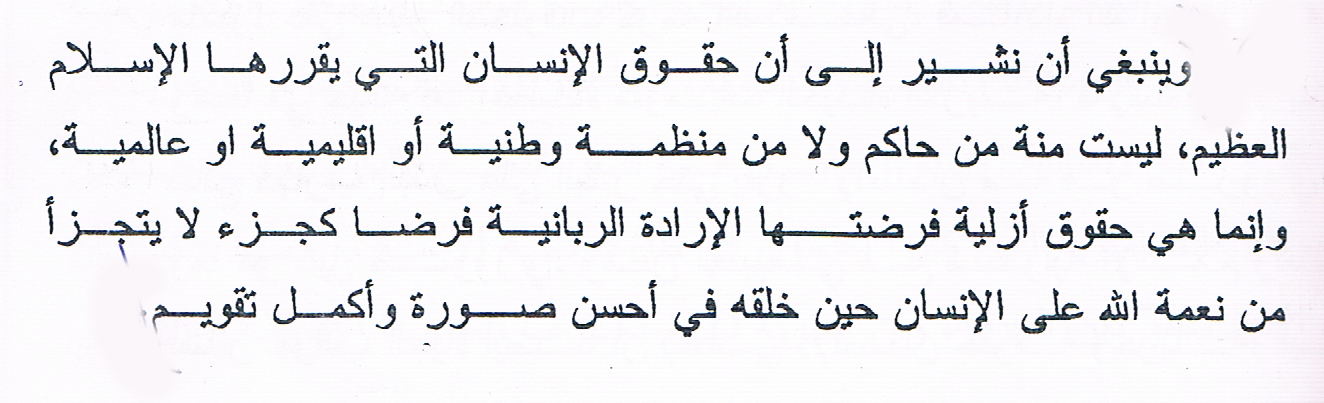 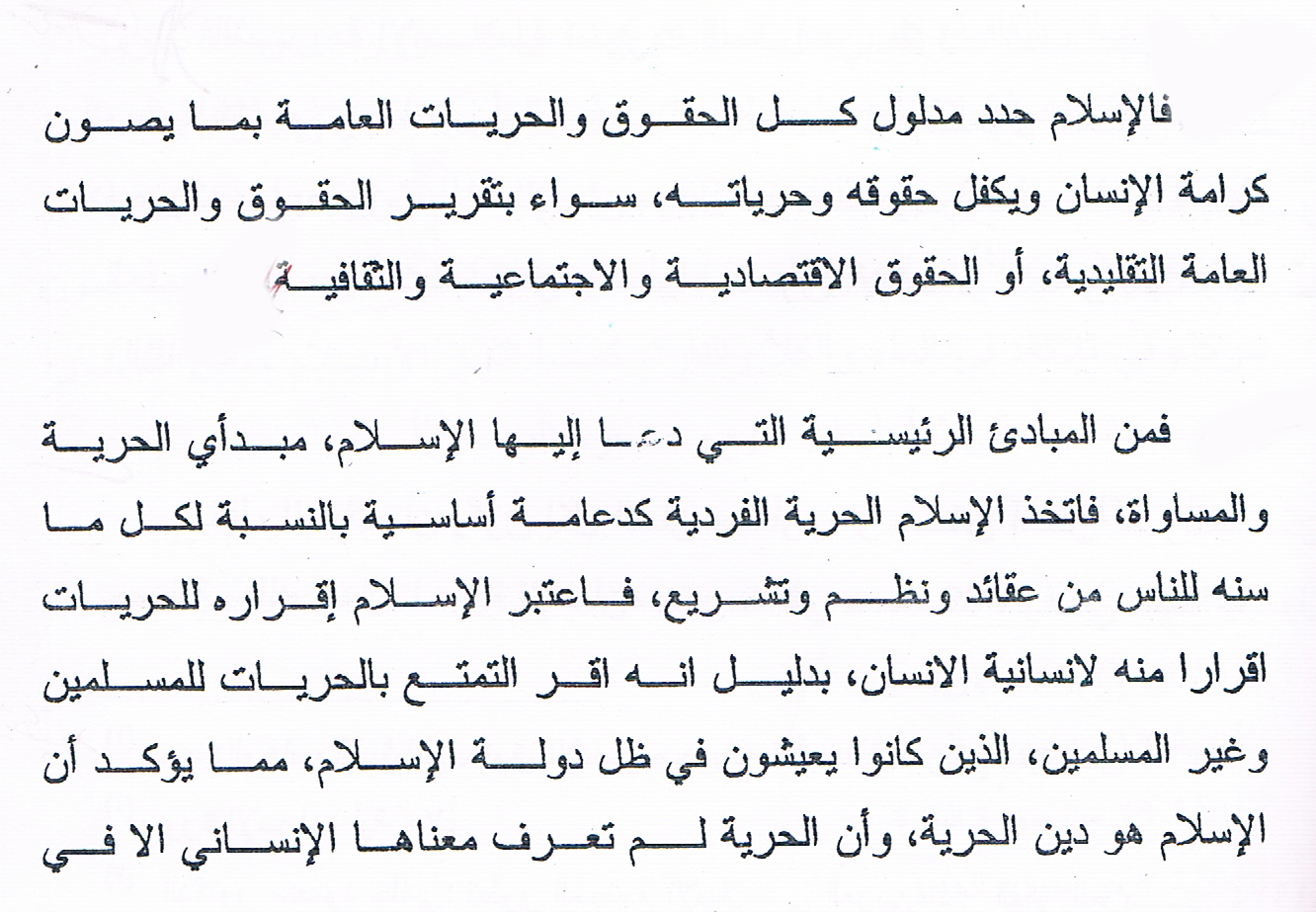 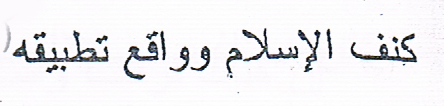 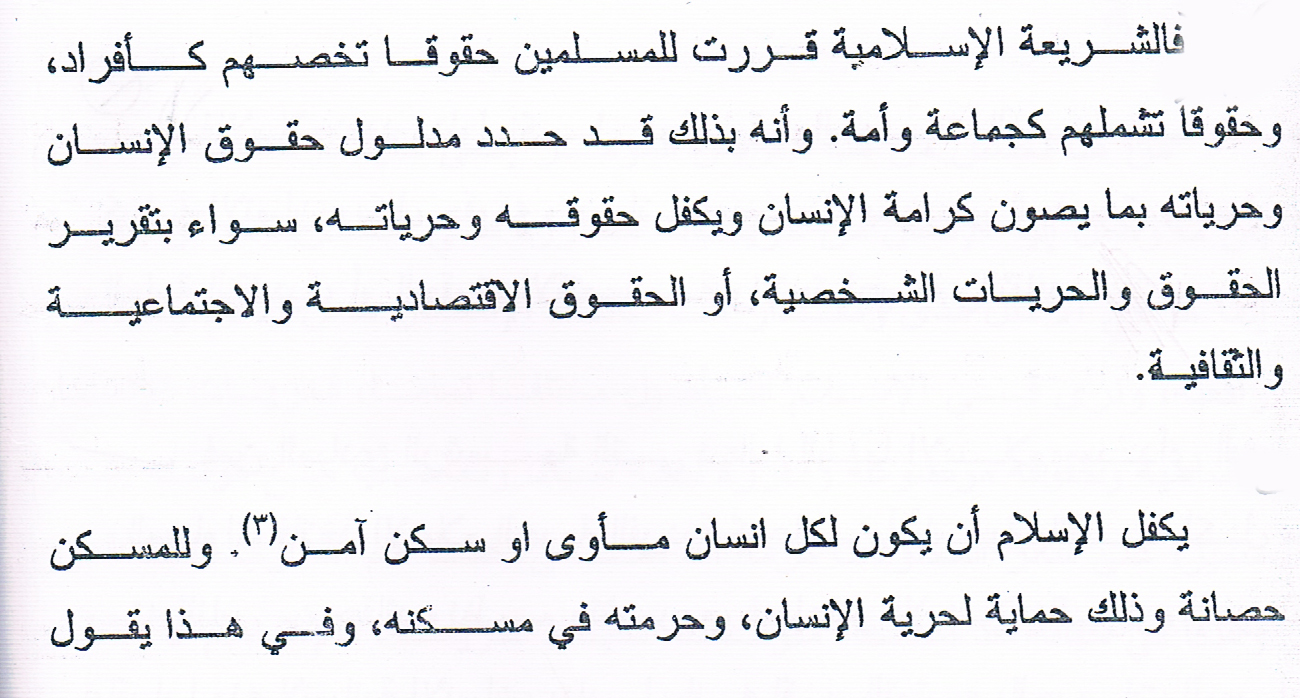 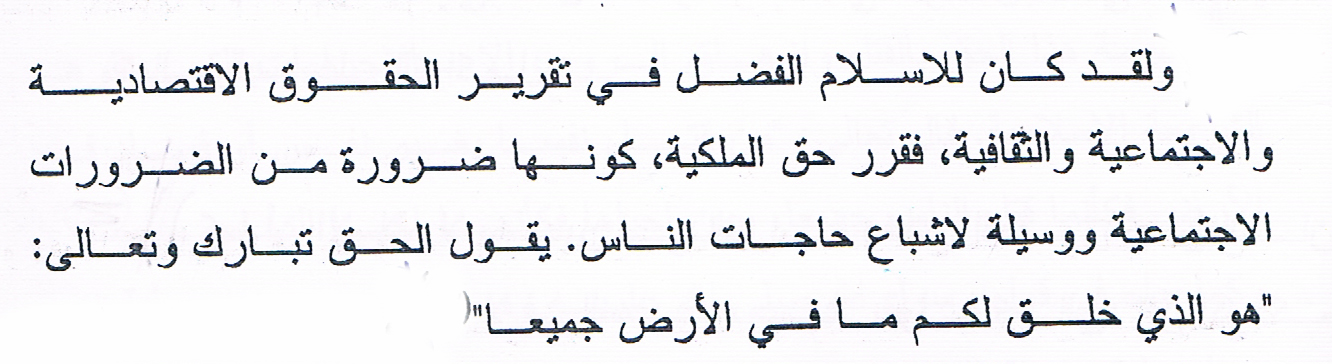 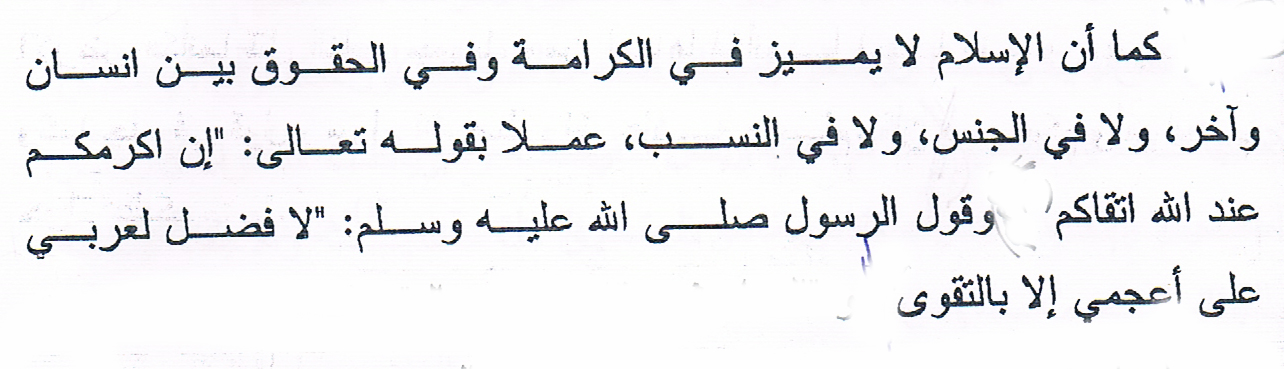 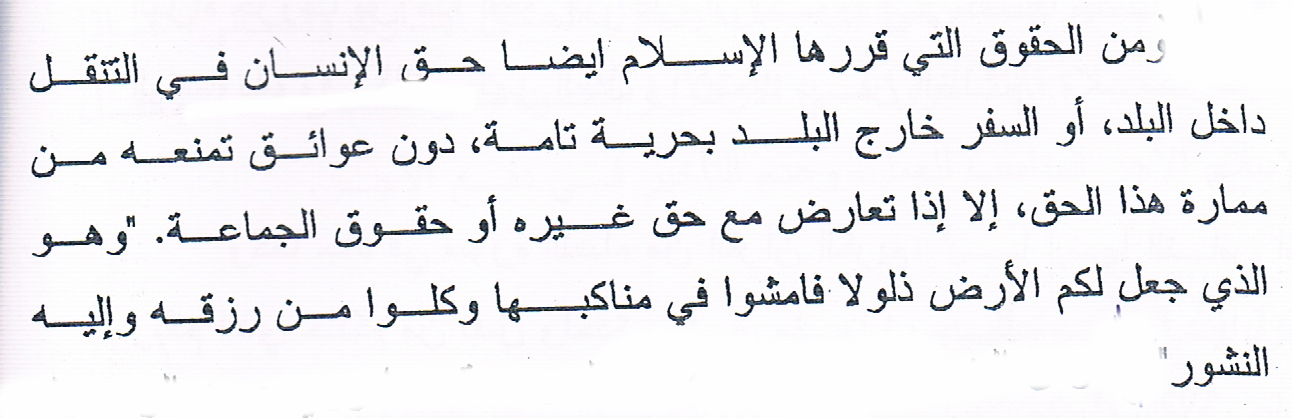 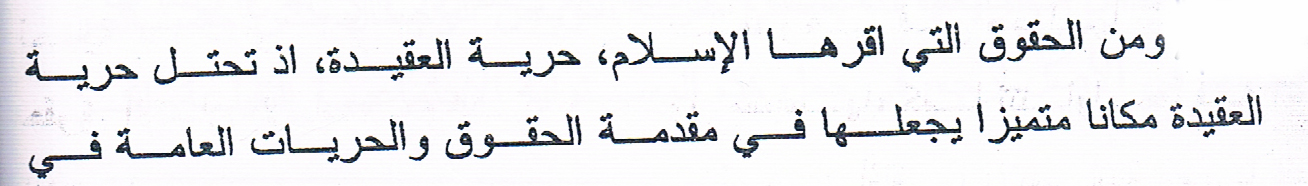 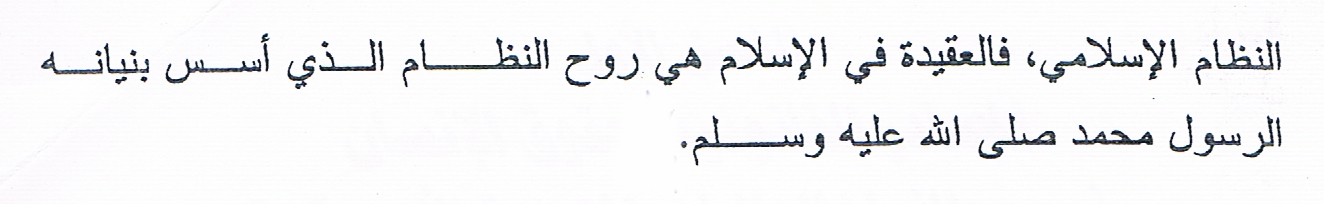 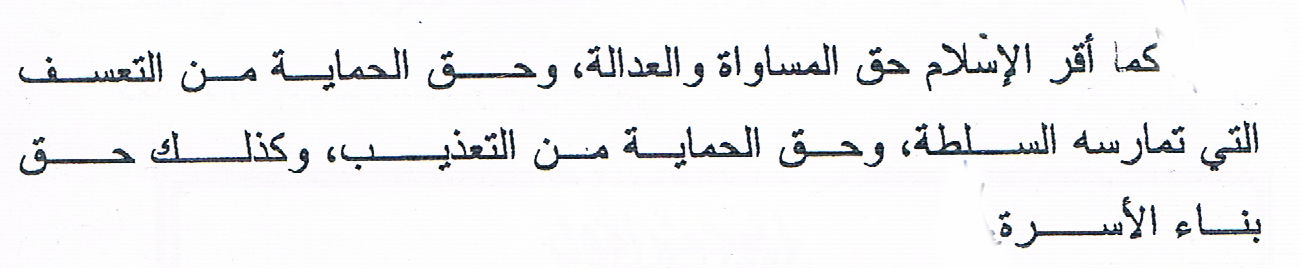